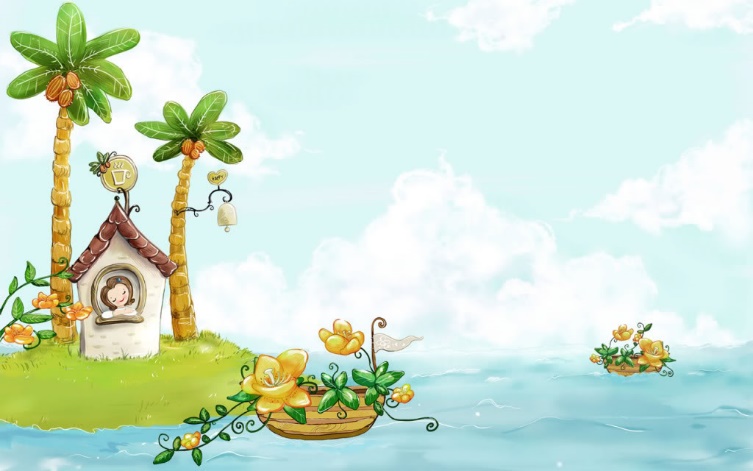 PHÒNG GIÁO DỤC ĐÀO TẠO ĐẠI LỘC
TRƯỜNG MẦM NON ĐẠI HỒNG
Hoạt động: Phát triển ngôn ngữ
Chủ điểm: Gia đình
Đề tài: Thơ: Thăm nhà bà
Giáo viên: Trần Thị Liên
Đối tượng: 5 – 6 tuổi
Mục đích yêu cầu
a) Kiến thức
Trẻ hiểu nội dung bài thơ: Bạn nhỏ đến thăm bà nhưng bà đi vắng, bạn nhỏ thấy đàn gà đáng yêu đang chơi ngoài nắng, bạn đứng ngắm, cho gà ăn rồi lùa đàn gà vào chỗ mát.
Dạy trẻ đọc thuộc thơ và thể hiện được ngữ điệu sắc thái của bài thơ.
b) Kỹ năng
Trẻ biết đọc diễn cảm, thể hiện tình cảm qua bài thơ.
Phát triển ngôn ngữ, vốn từ của trẻ.
c) Giáo dục 
Giáo dục trẻ biết yêu quý, vâng lời và giúp đỡ ông bà.
Giáo dục trẻ biết yêu quý chăm sóc con vật nuôi.
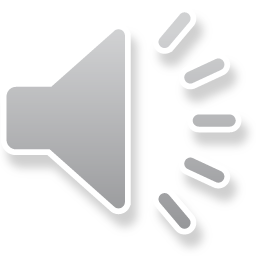 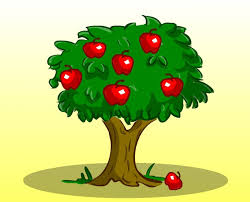 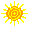 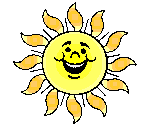 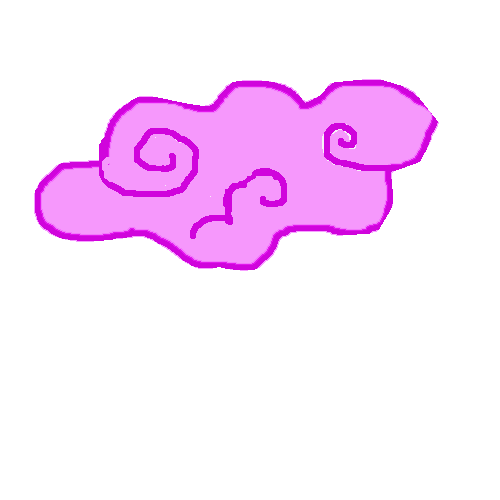 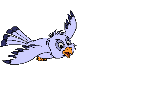 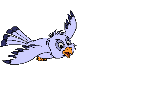 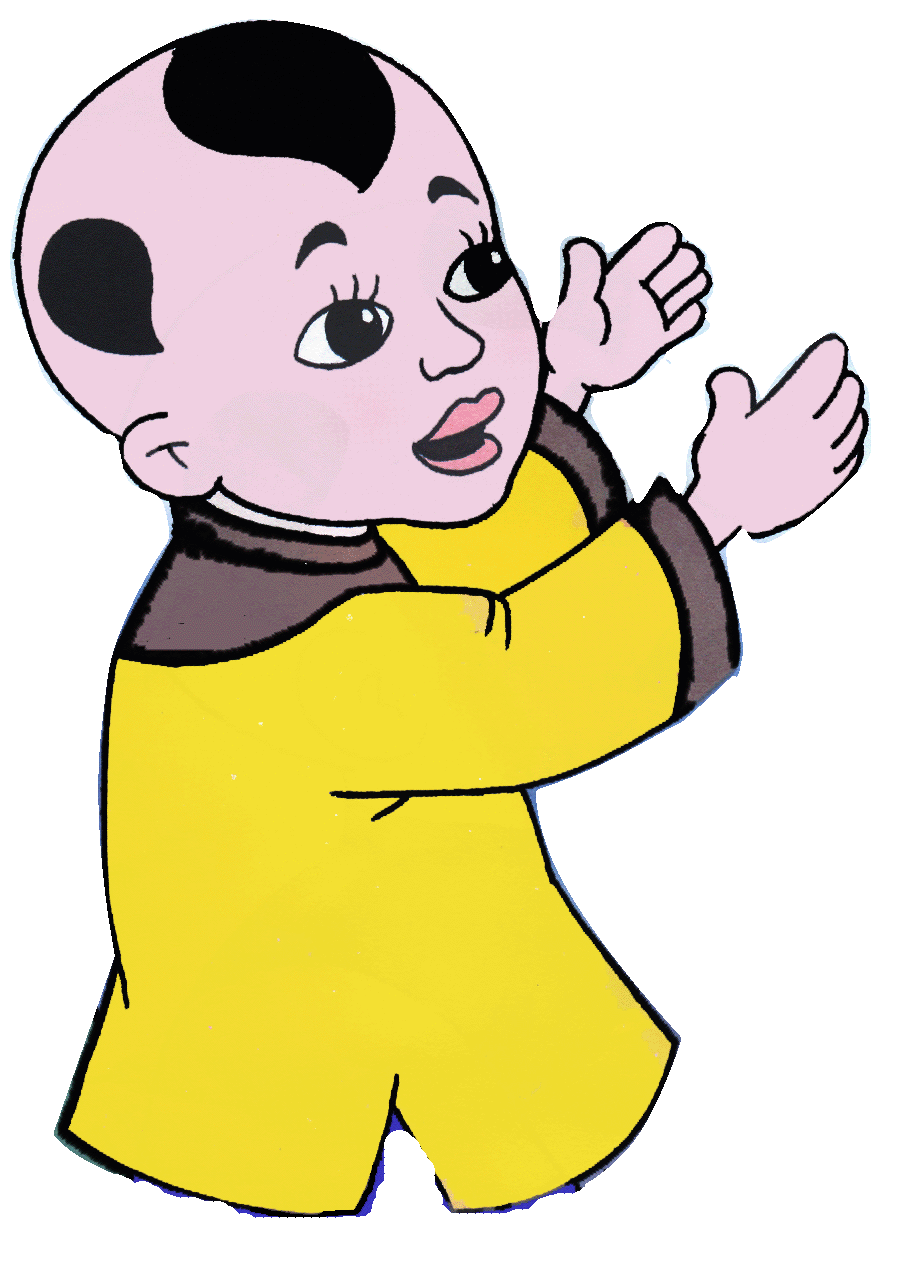 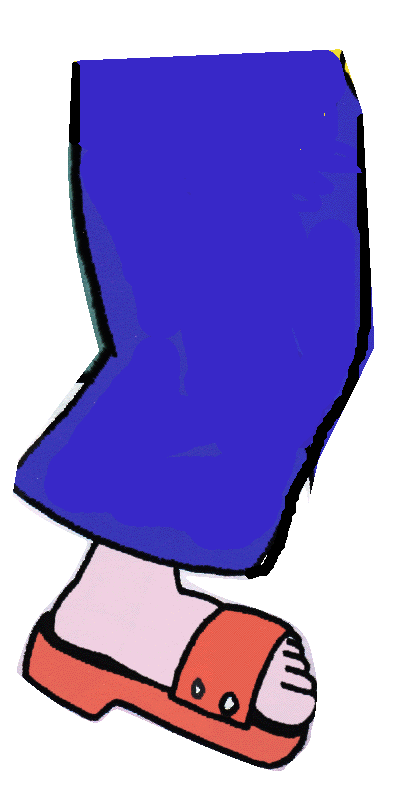 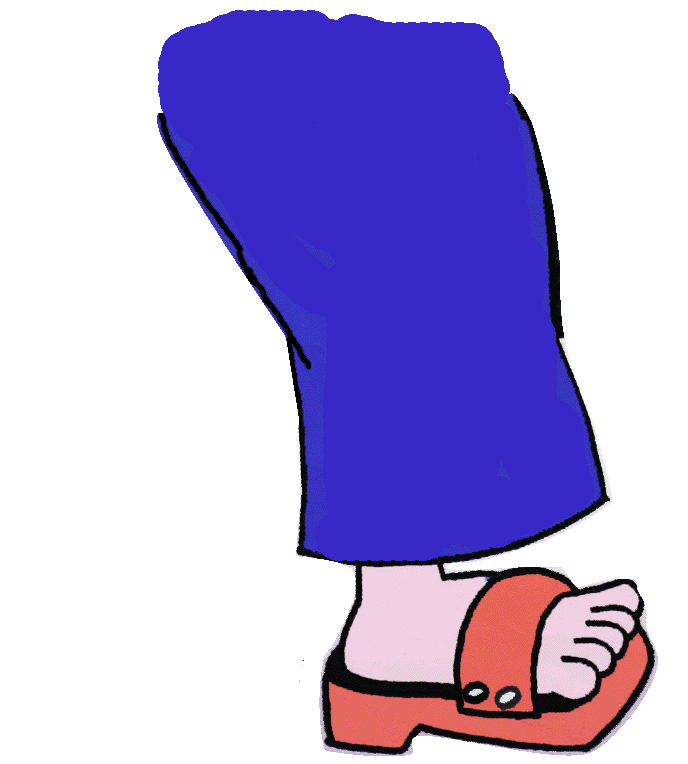 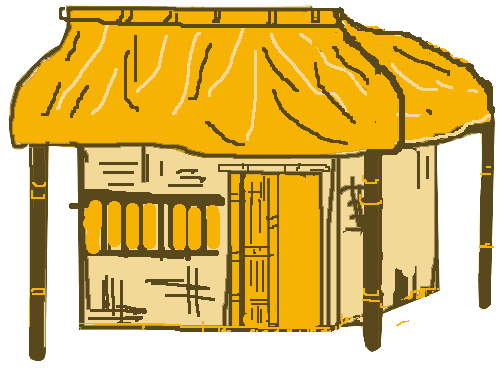 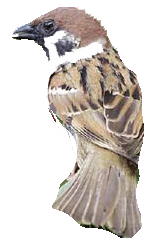 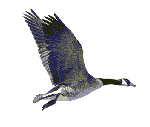 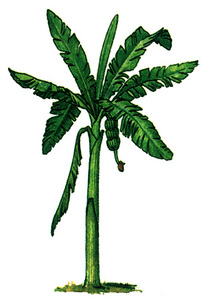 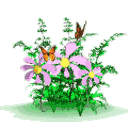 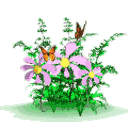 Bài thơ:
THĂM NHÀ BÀ
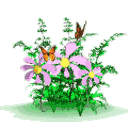 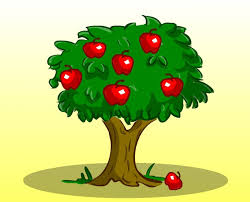 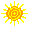 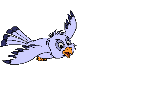 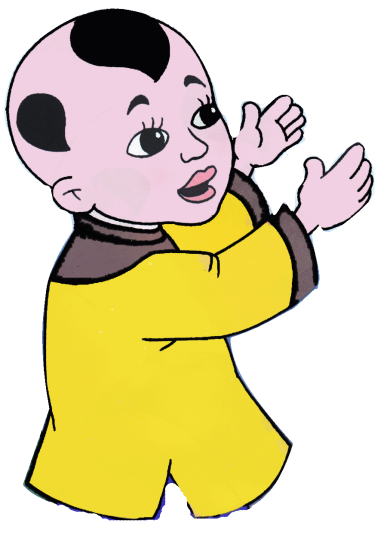 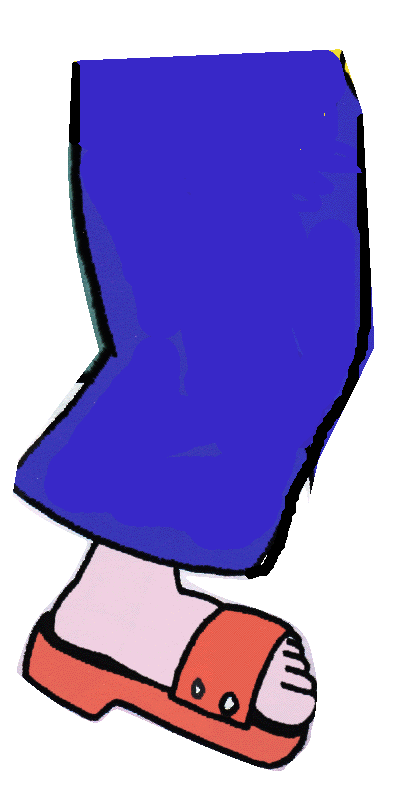 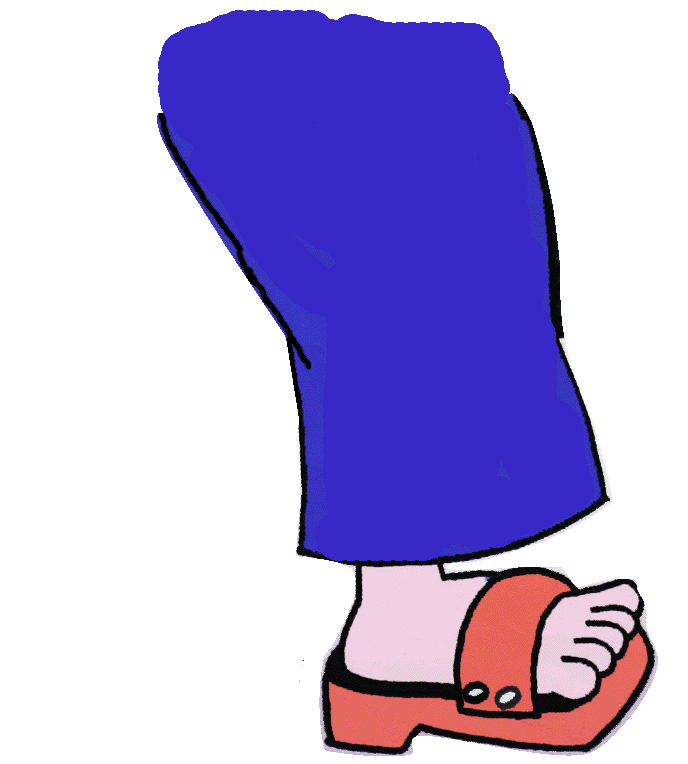 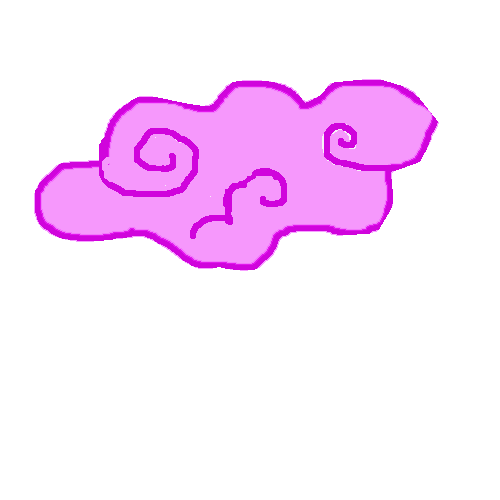 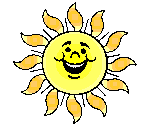 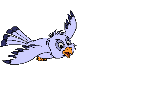 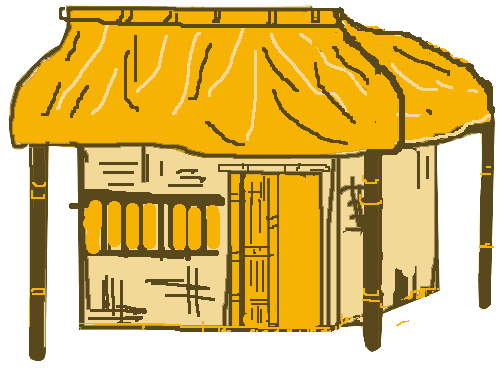 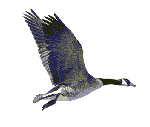 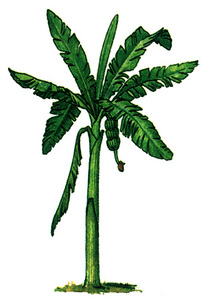 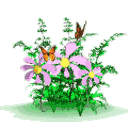 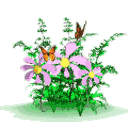 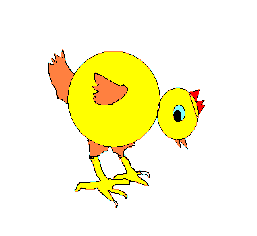 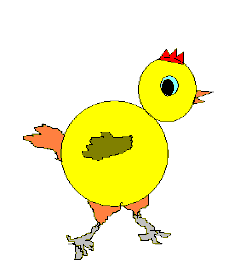 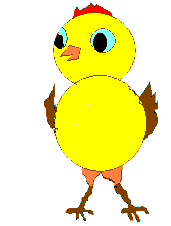 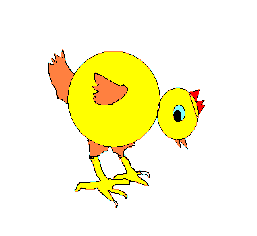 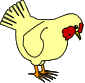 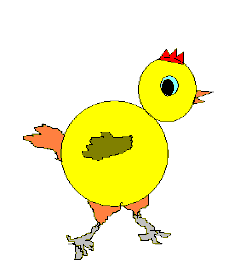 Đến thăm bà
Bà đi vắng
Có đàn gà
Chơi ngoài nắng
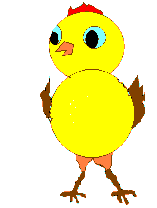 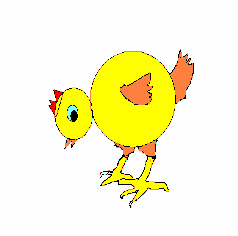 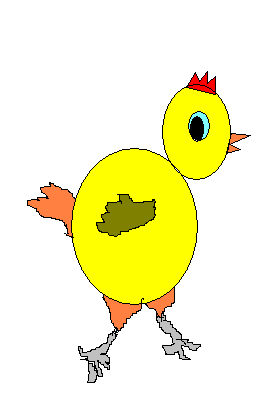 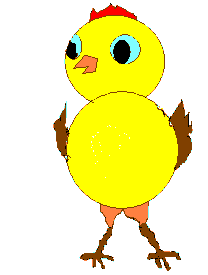 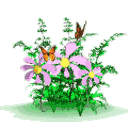 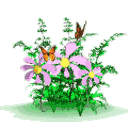 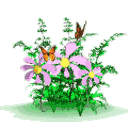 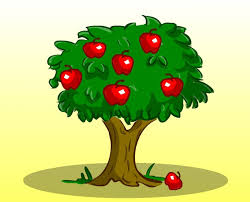 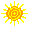 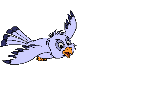 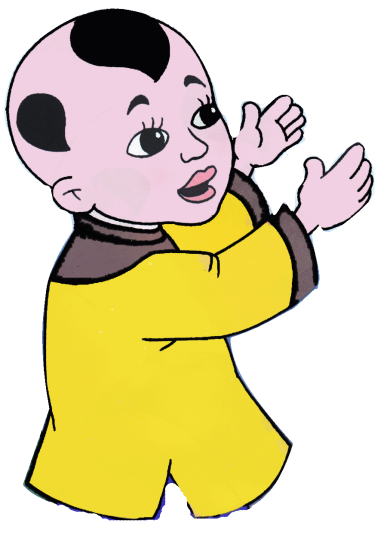 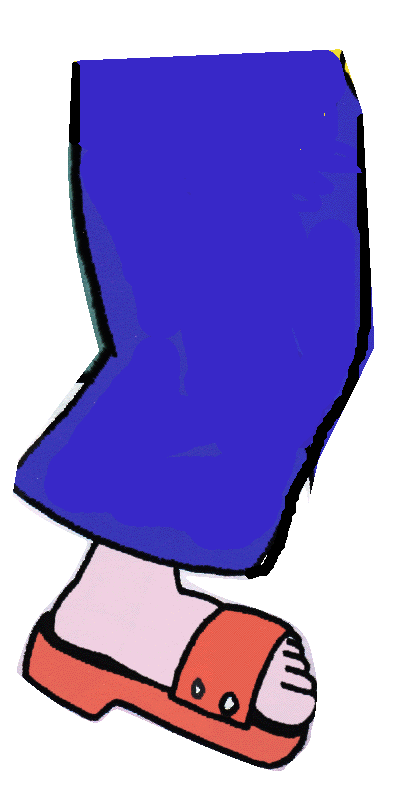 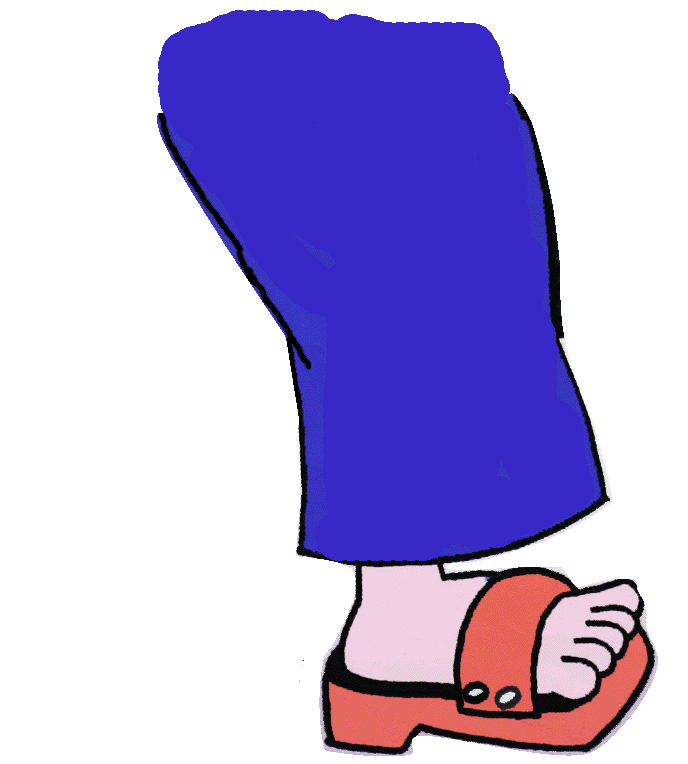 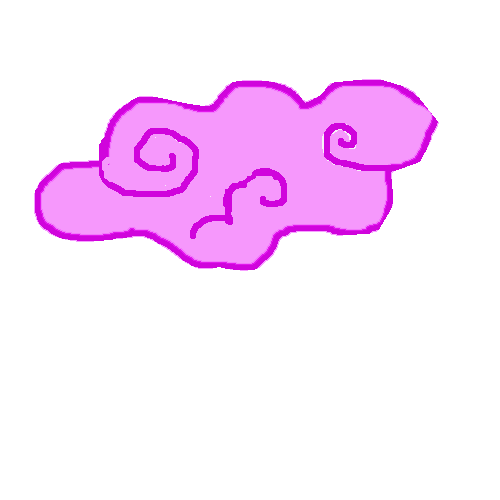 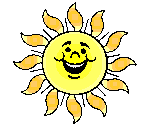 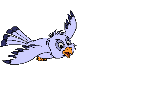 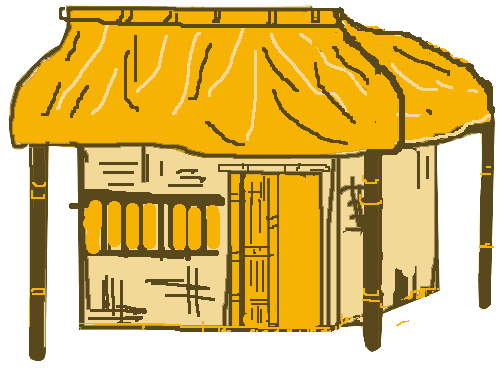 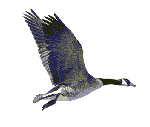 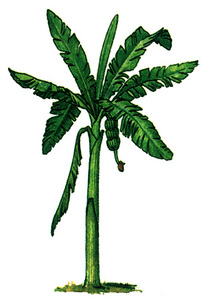 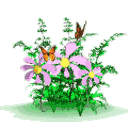 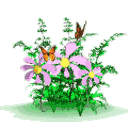 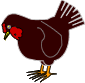 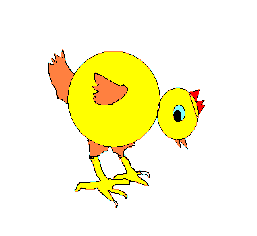 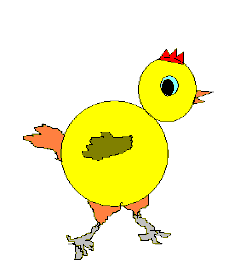 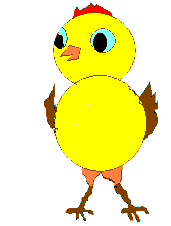 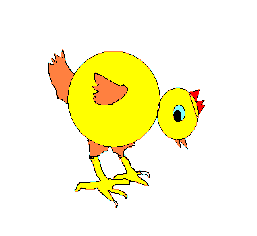 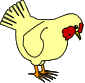 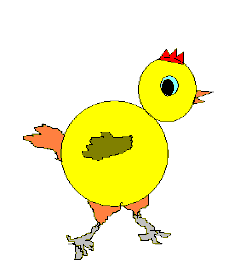 Cháu đứng ngắm
Đàn gà con
Rồi gọi luôn
Bập bập bập
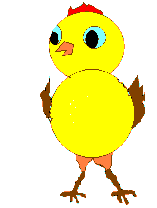 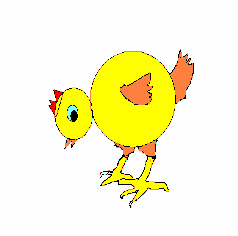 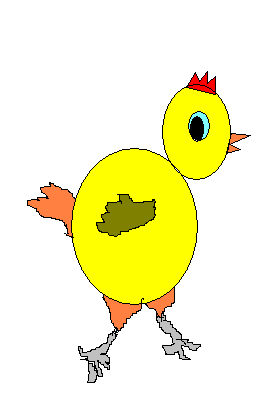 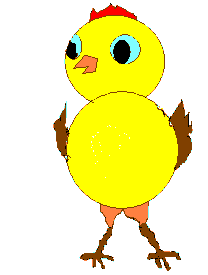 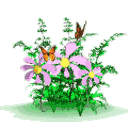 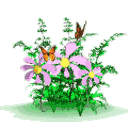 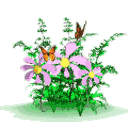 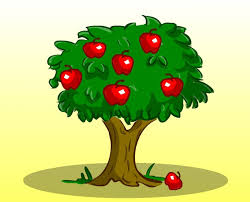 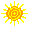 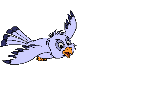 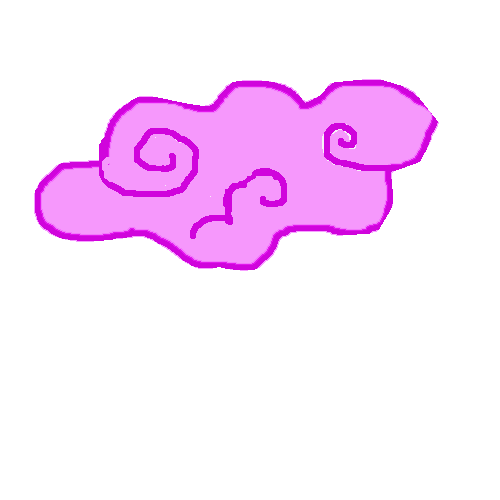 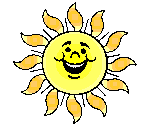 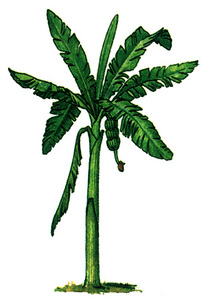 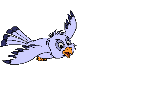 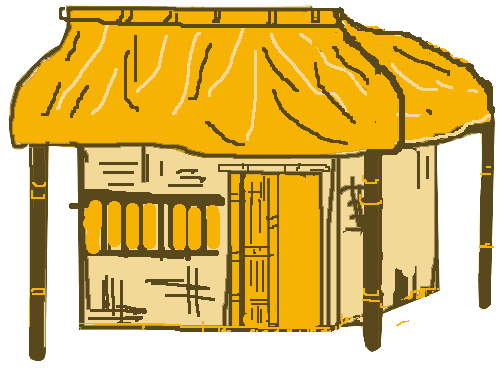 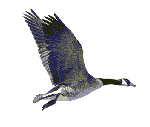 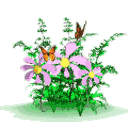 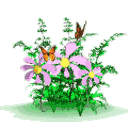 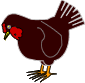 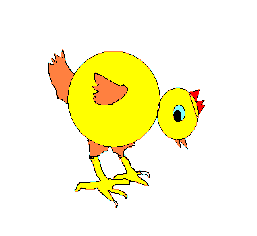 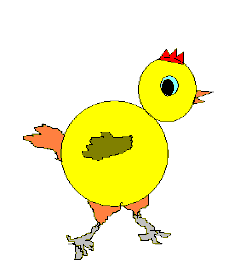 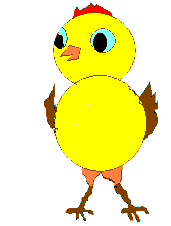 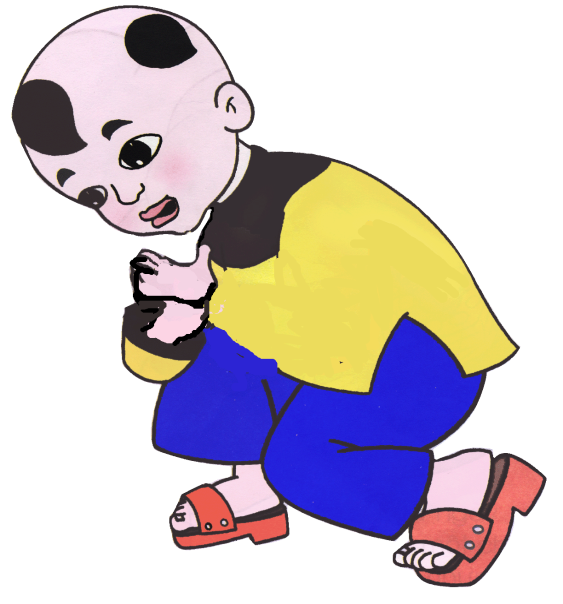 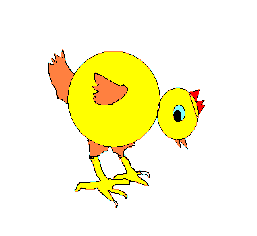 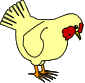 Chúng lật đật
Chạy nhanh nhanh
Xúm vòng quanh
Kêu chíp chíp
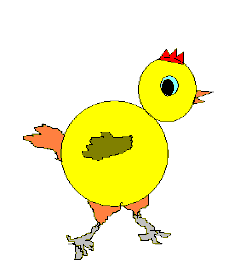 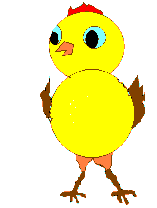 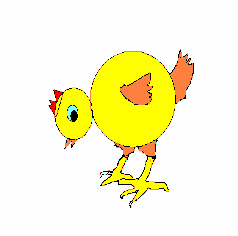 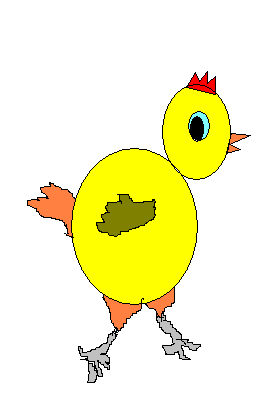 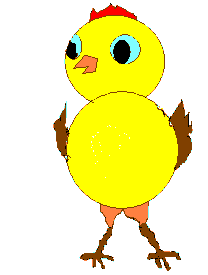 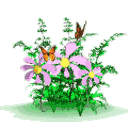 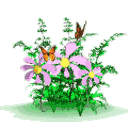 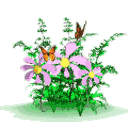 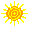 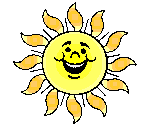 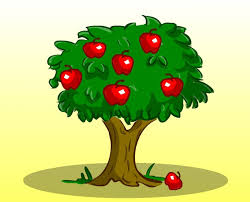 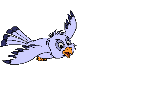 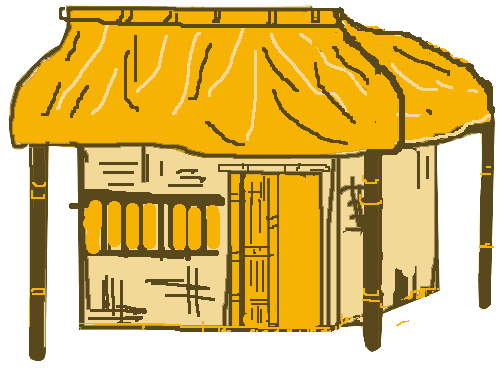 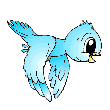 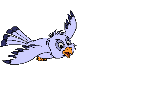 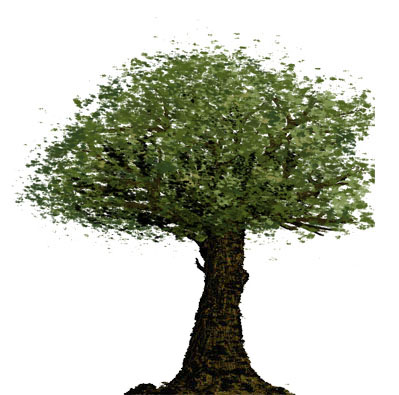 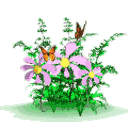 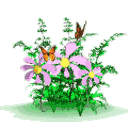 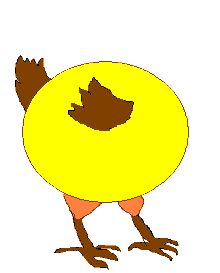 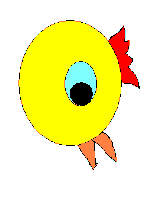 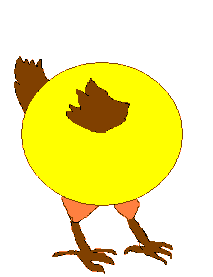 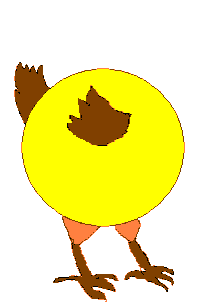 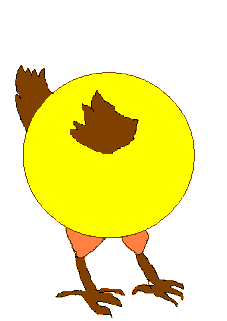 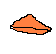 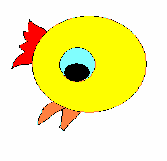 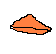 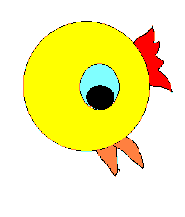 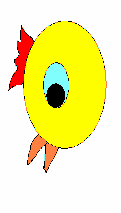 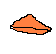 Gà mải miết
Nhặt thóc vàng
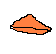 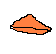 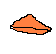 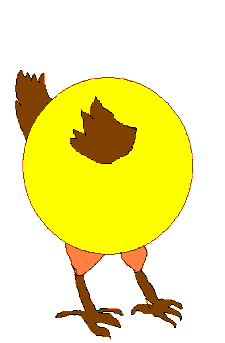 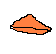 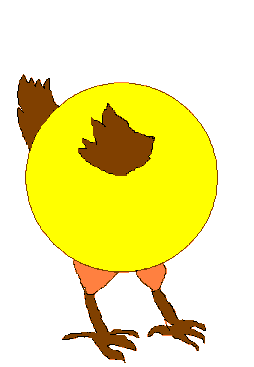 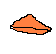 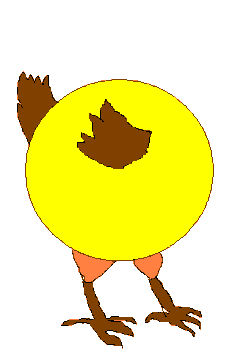 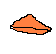 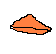 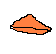 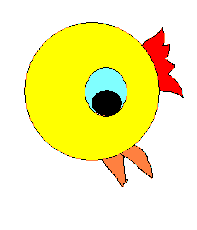 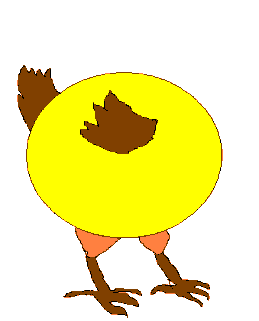 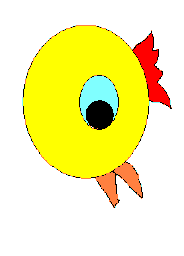 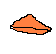 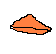 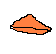 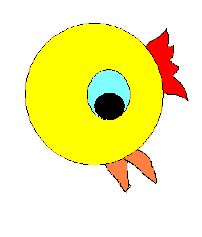 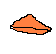 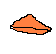 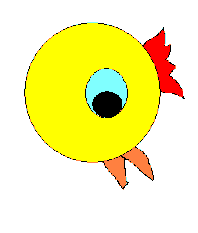 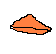 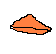 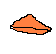 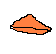 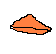 Mải miết
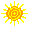 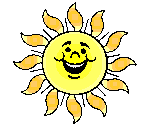 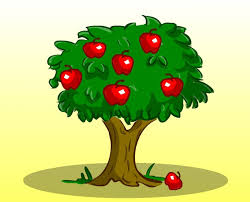 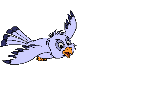 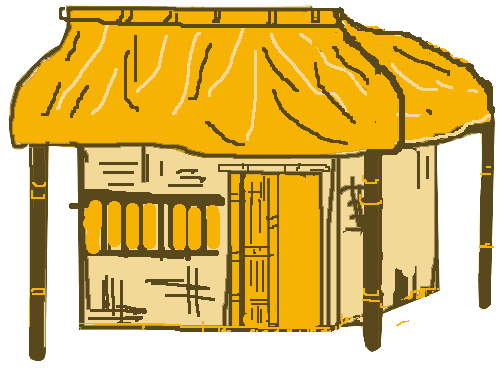 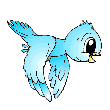 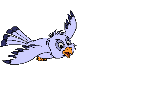 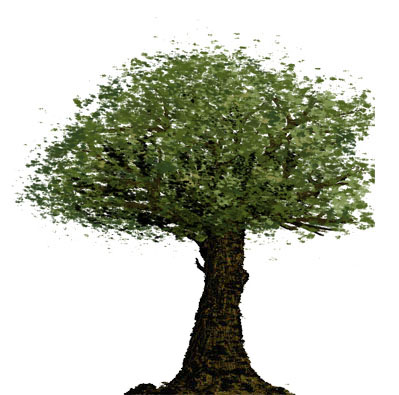 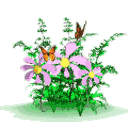 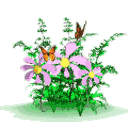 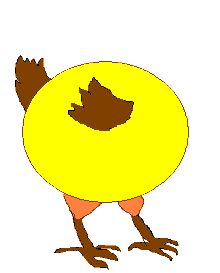 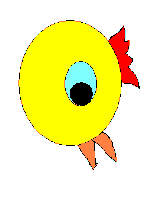 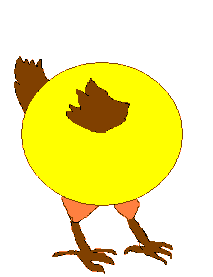 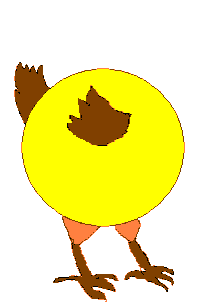 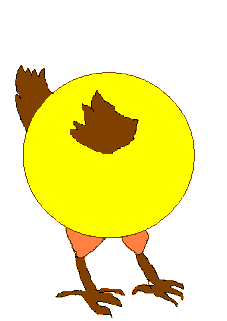 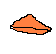 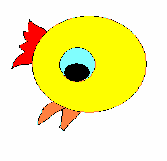 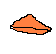 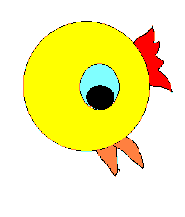 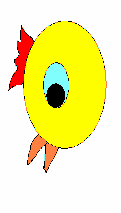 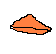 Gà mải miết
Nhặt thóc vàng
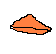 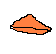 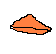 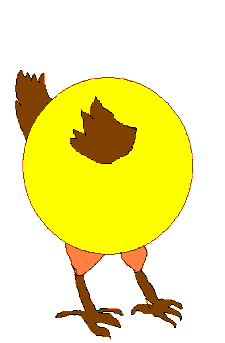 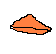 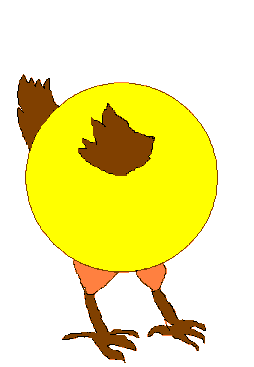 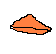 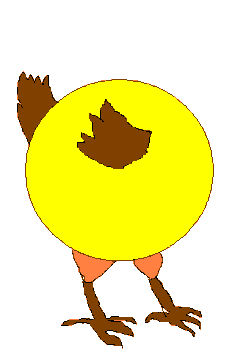 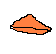 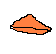 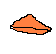 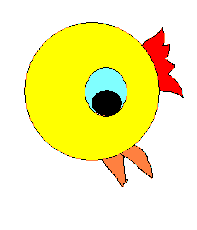 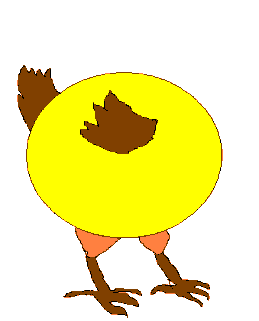 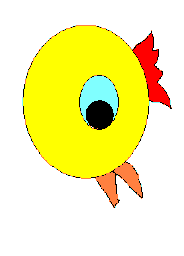 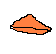 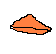 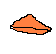 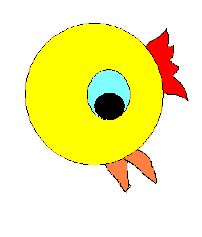 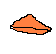 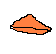 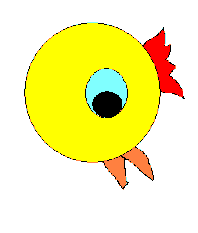 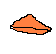 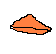 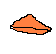 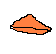 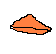 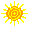 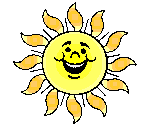 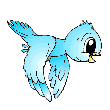 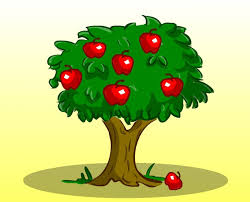 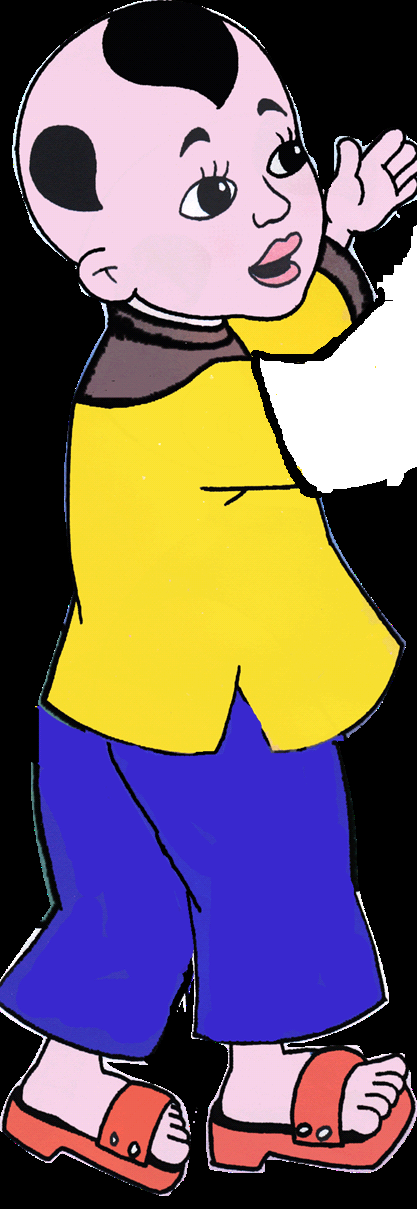 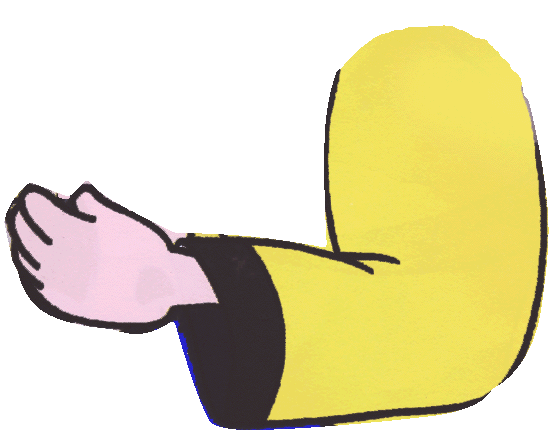 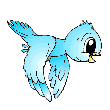 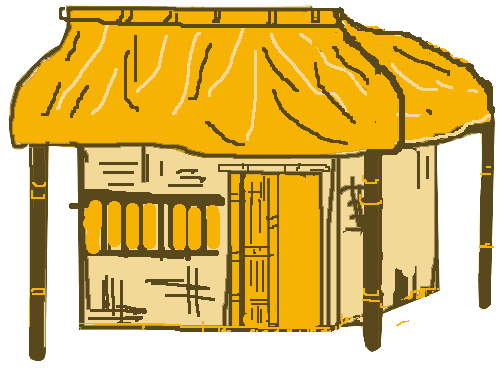 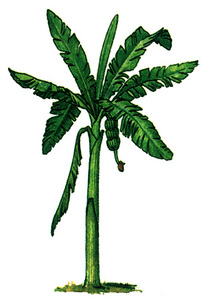 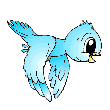 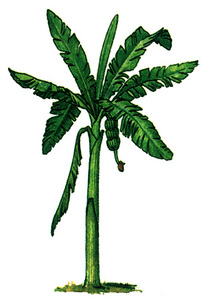 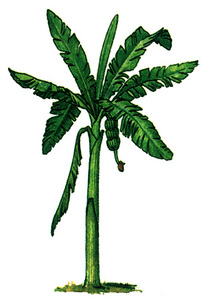 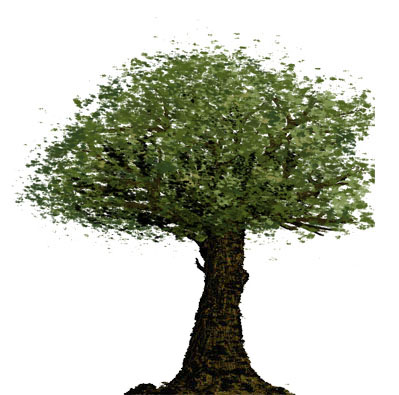 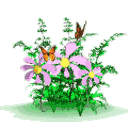 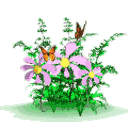 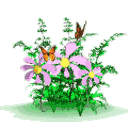 Gà mải miết
Nhặt thóc vàng
Cháu nhẹ nhàng
Lùa vào mát
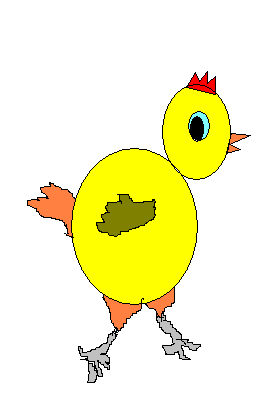 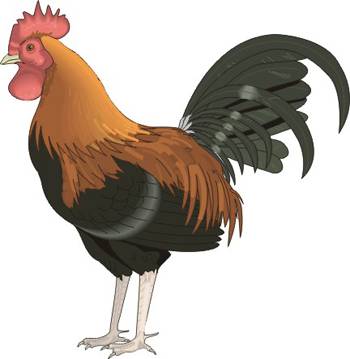 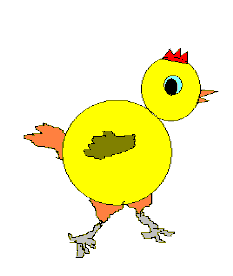 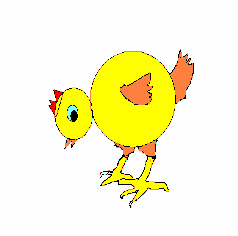 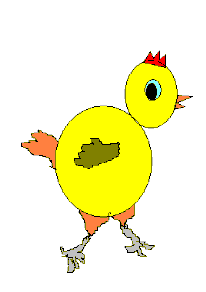 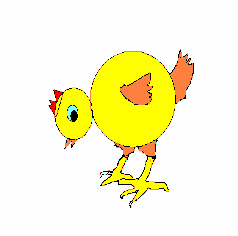 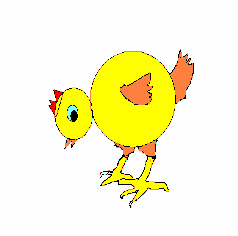 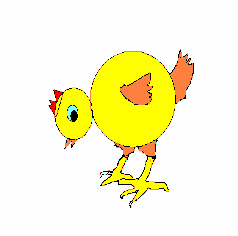 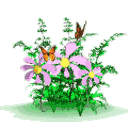 Đàm thoại
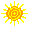 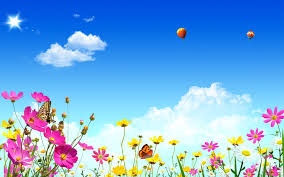 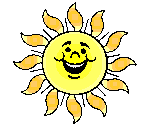 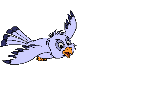 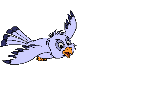 Khi bé đến thăm nhà bà thì bà có nhà không, 
bé đã thấy gì?
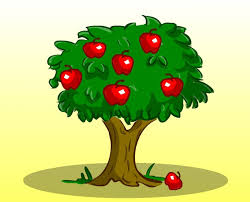 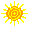 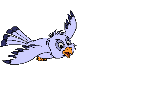 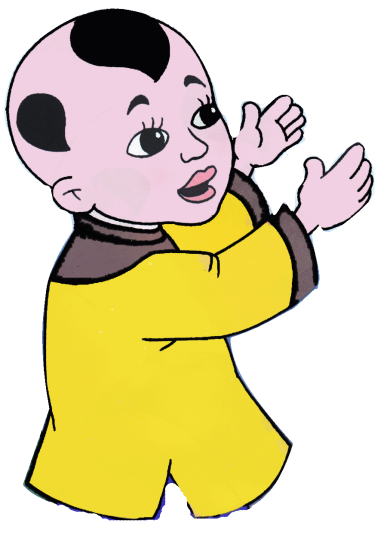 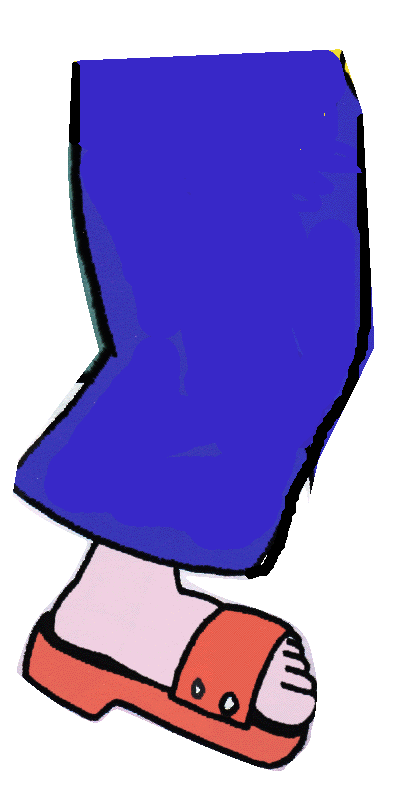 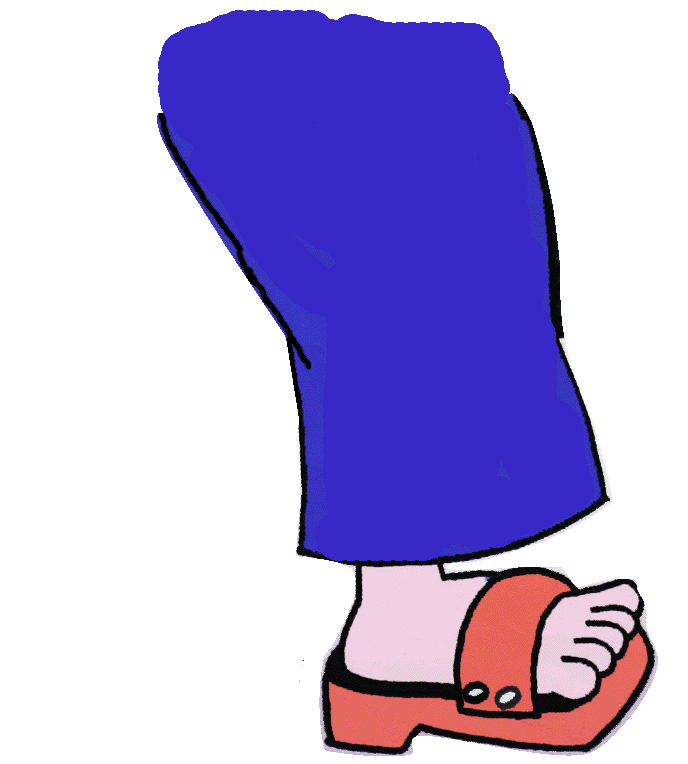 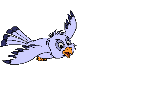 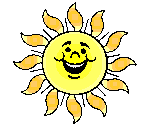 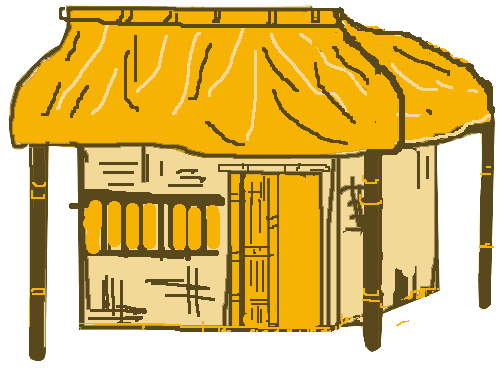 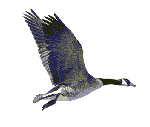 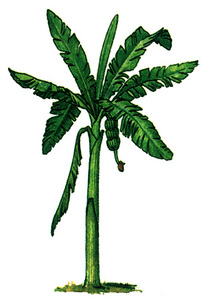 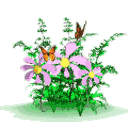 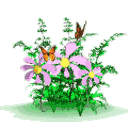 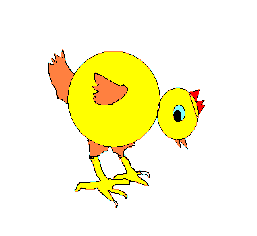 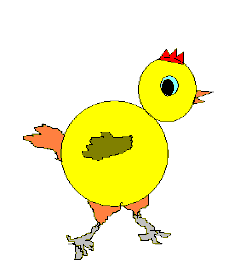 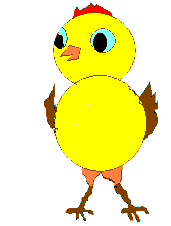 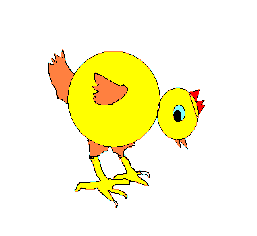 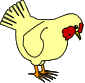 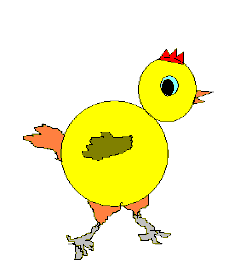 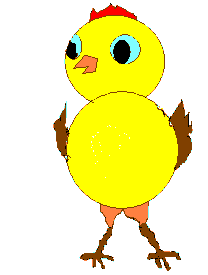 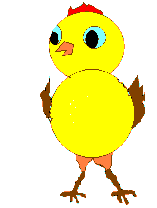 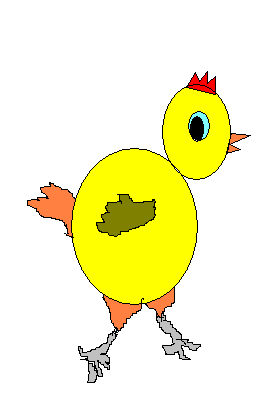 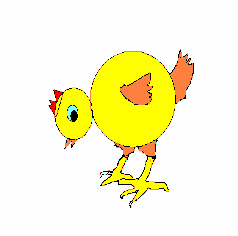 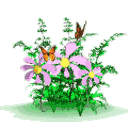 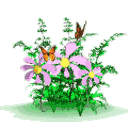 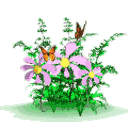 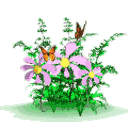 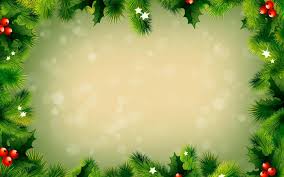 Bé đã gọi đàn gà như thế nào?
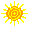 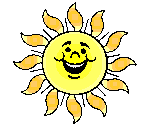 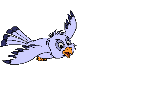 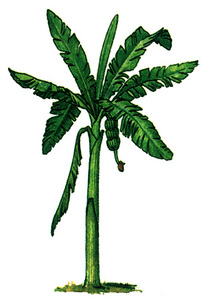 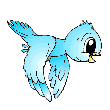 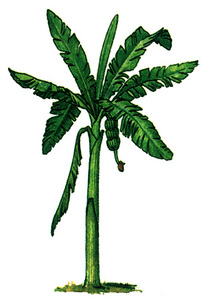 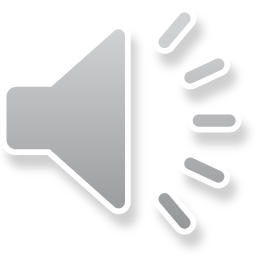 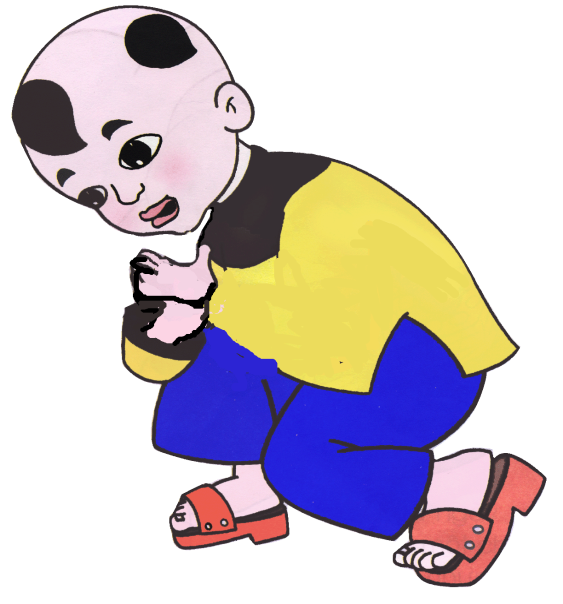 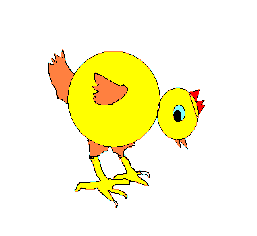 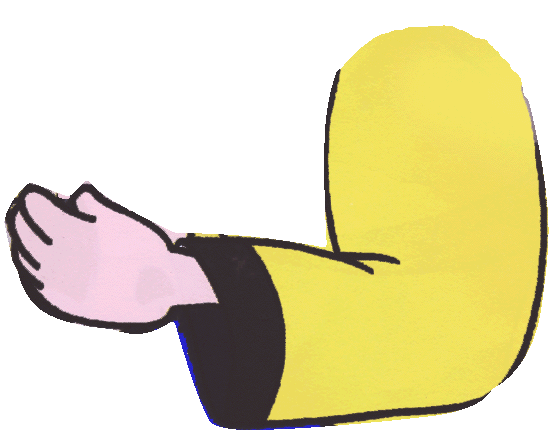 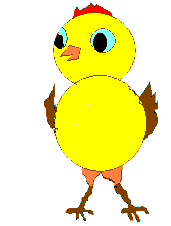 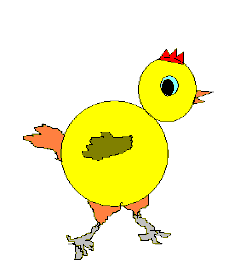 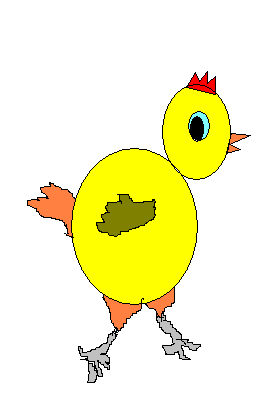 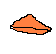 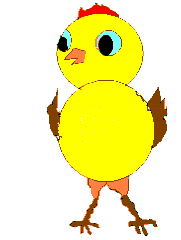 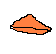 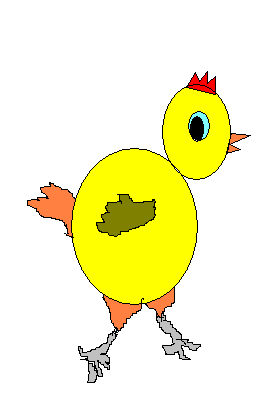 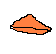 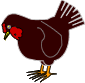 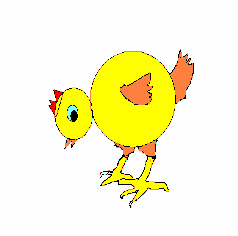 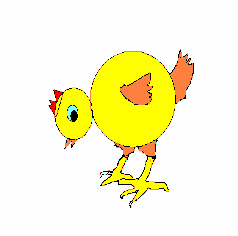 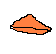 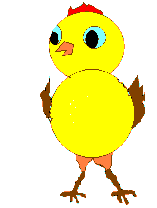 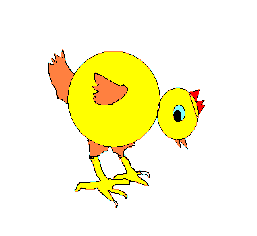 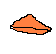 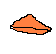 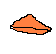 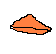 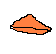 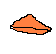 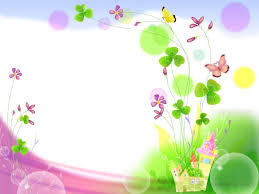 Khi nghe bé gọi thì đàn gà như thế nào?
Đàn gà kêu như thế nào?
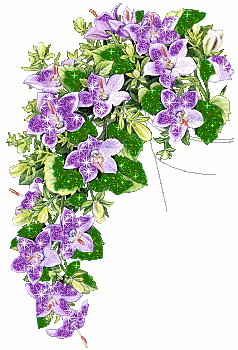 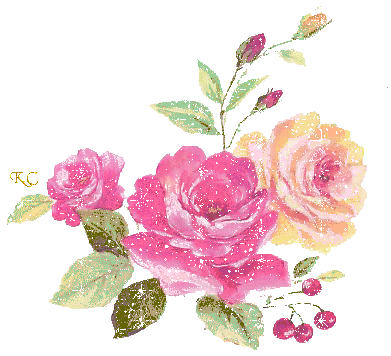 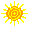 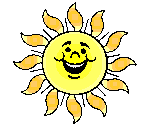 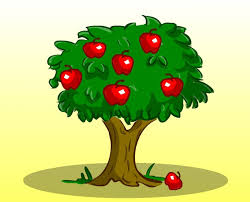 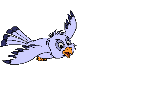 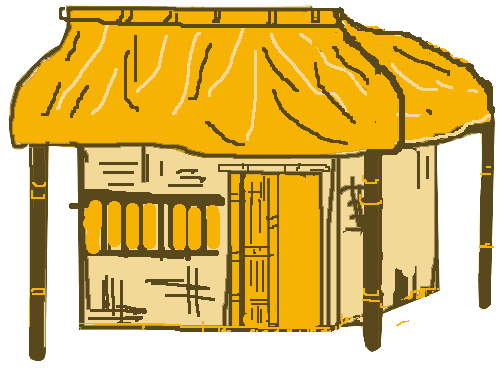 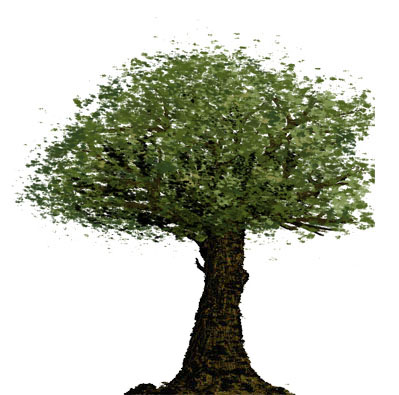 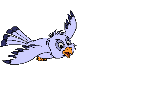 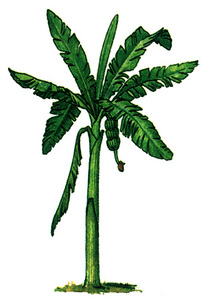 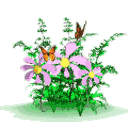 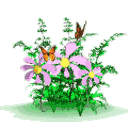 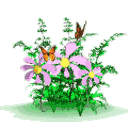 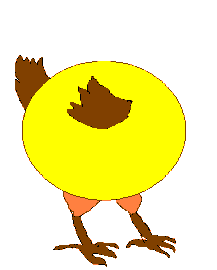 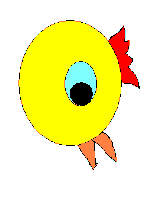 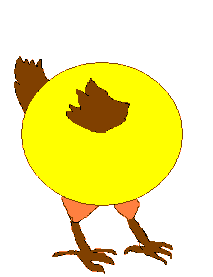 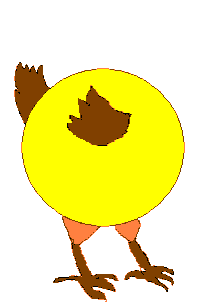 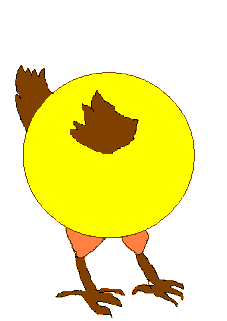 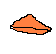 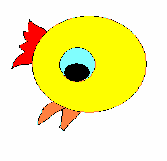 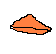 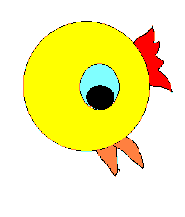 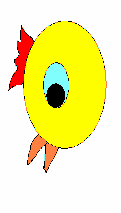 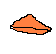 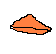 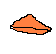 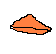 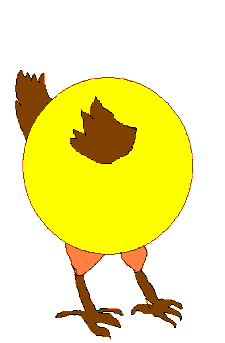 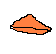 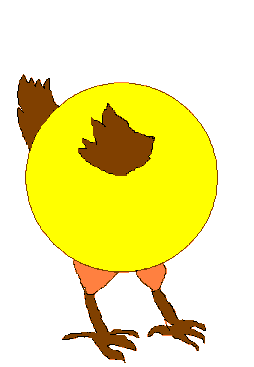 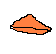 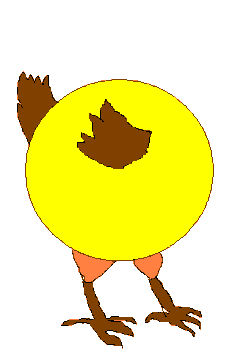 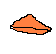 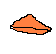 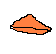 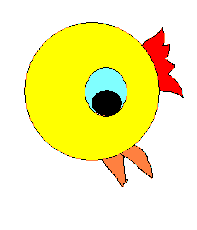 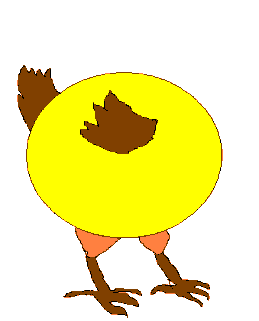 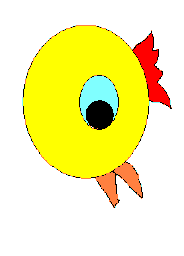 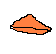 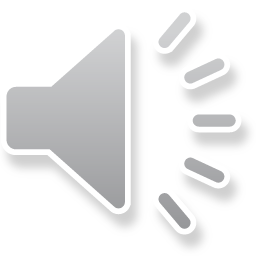 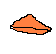 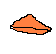 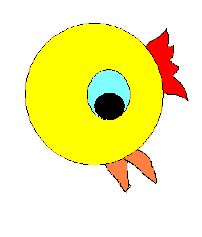 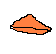 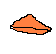 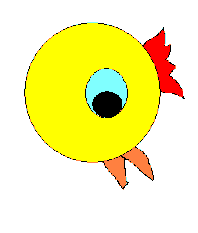 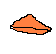 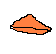 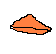 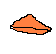 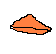 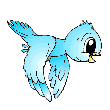 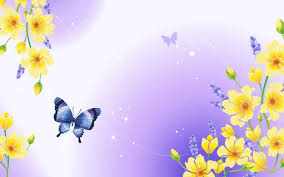 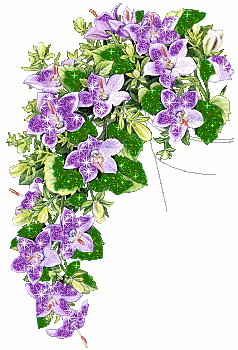 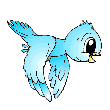 Bạn nhỏ đã làm gì, khi đàn gà ăn thóc xong?
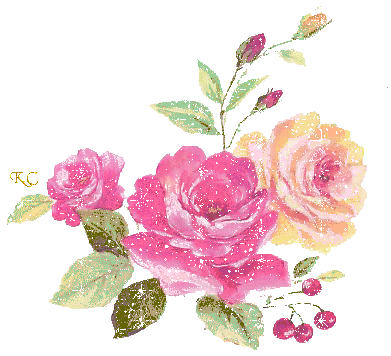 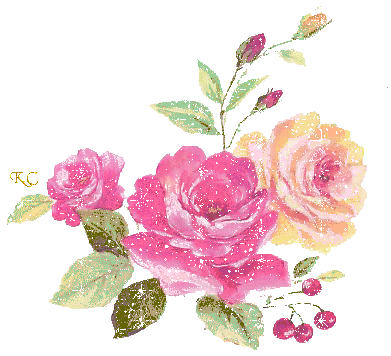 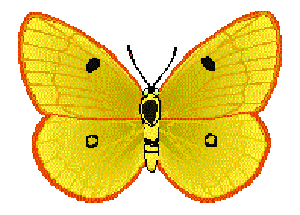 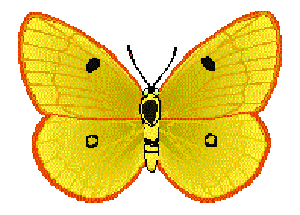 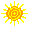 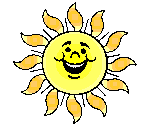 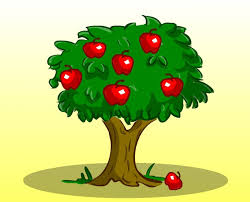 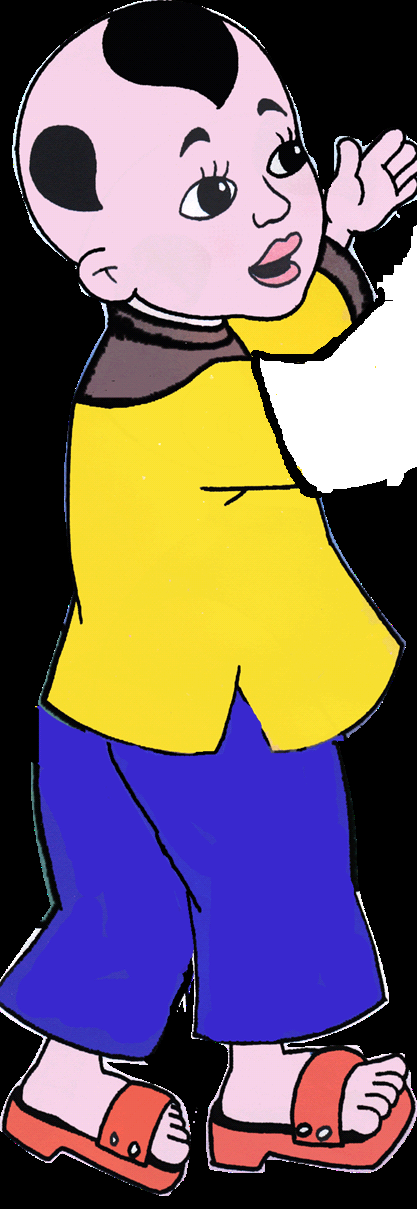 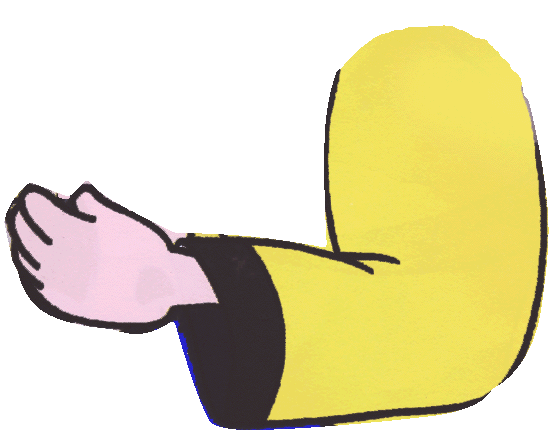 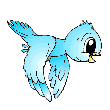 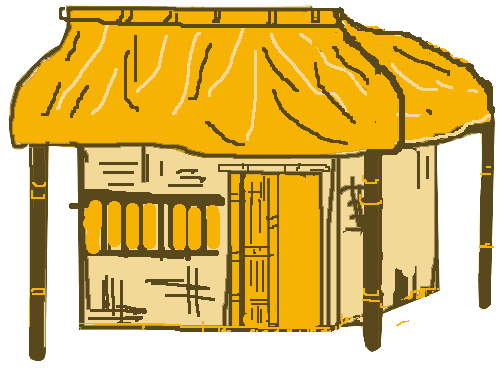 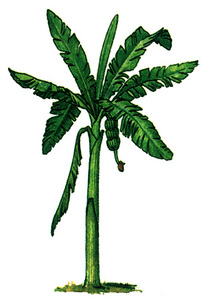 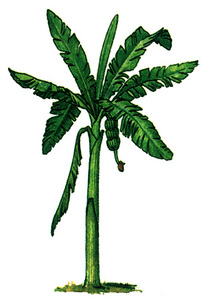 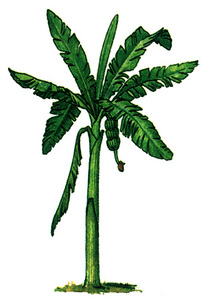 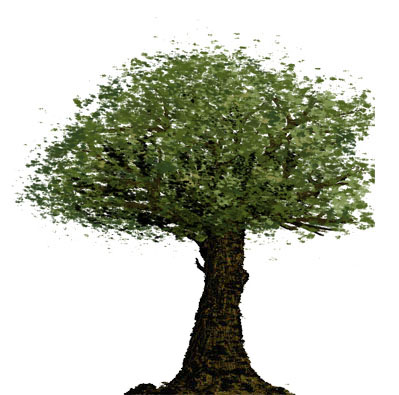 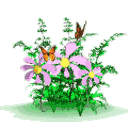 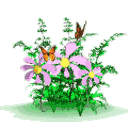 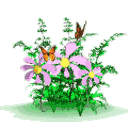 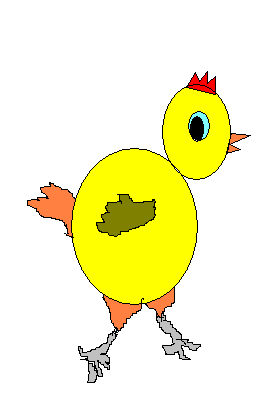 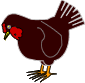 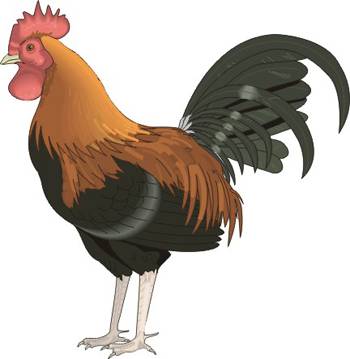 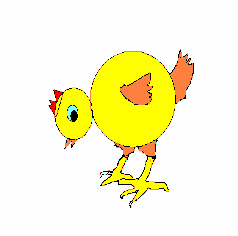 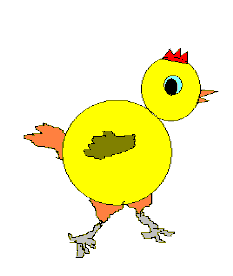 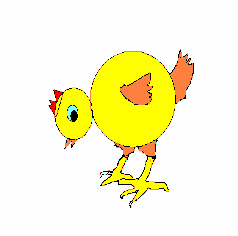 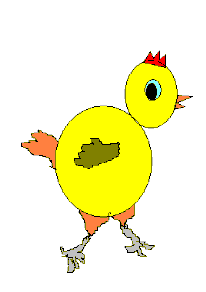 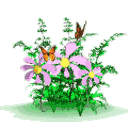 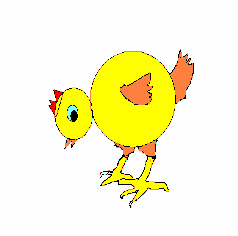 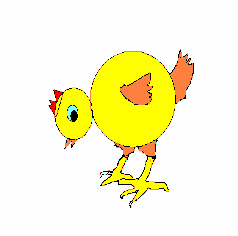 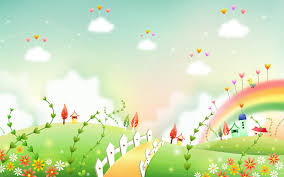 Trẻ đọc thơ
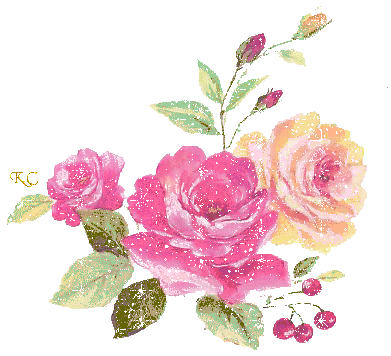 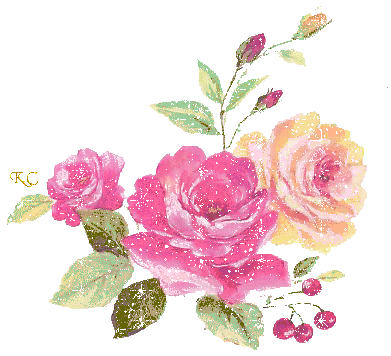 Trò chơi
Thi xem ai nhanh
GIỜ HỌC KẾT THÚC
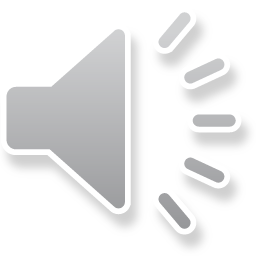 Chúc các bé chăm ngoan, học giỏi